BYOD at GHES
Parent Information
Vision Statement
Our Vision is to create an environment of student centered learning through collaboration, critical thinking, creativity and communication among peers by integrating various technology resources across all content areas in order to enhance the overall learning experiences at Green Hope Elementary School.
[Speaker Notes: Denman]
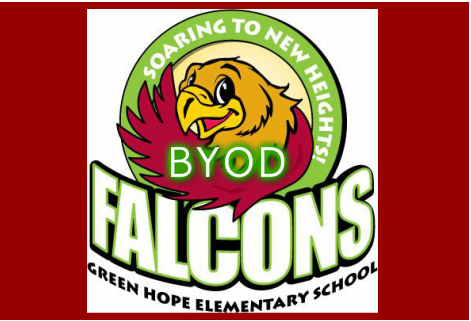 Why BYOD?
Bring Your Own Device (BYOD) will provide personalized student access to a world of information.
[Speaker Notes: Denman]
What are the main reasons for BYOD?
Student participation increases
Provides differentiated instruction
Student is familiar with and can customize their own device
Learning becomes student driven
Collaboration and communication increase
Allows more devices than what the school can provide, students without a device can use those provided by WCPSS.
[Speaker Notes: Denman]
What about controlling where my child goes?
There is a network dedicated just for the BYOD program.
We have the same filters on our BYOD network as on our regular network.
Parents should set restrictions on the device.
 If you do not know how to do that, please ask for help!
Students will be expected to follow the permission agreement/contract and SOAR at all times.
Devices should be fully charged when brought to school.
[Speaker Notes: Harr]
What if I’m worried about damage?
WCPSS and GHE teachers and staff are NOT responsible for lost, stolen or damaged devices.
Teachers will make every effort to encourage responsible handling of personal devices.
Devices should be in some kind of protective case - especially when transported to and from school.
Devices will not be handled by ANYONE other than your child. Staff and other students are to follow the “Hands Off” policy at all times.
[Speaker Notes: Harr]
What if I’m worried about theft?
Devices are to remain in the student’s backpack or carrying bag when not in the classroom and taken home every day.
Once in the classroom, devices will be kept on or in the student’s desk, in a backpack, or in a teacher spot depending on the class activities that day.
Parents should discuss the importance of personal responsibility with their child.
Find my iPad should be turned on. (Apple devices only).
[Speaker Notes: Harr]
What kinds of sites or apps can my child use?
Only school approved apps and websites may be used on a personal device. (A list of these is on the website under Student Links).
Students are expected to stay on task per the Student/Parent agreement.
NO TEXTING or INSTANT MESSAGING is allowed - not even between parent and child.
Students may not print. All sharing of documents will be virtual through Google Drive and WCPSS student email.
Games will be teacher led and based on curriculum.
[Speaker Notes: Brandom]
How do I know what device to bring/buy?
Any type of device that is able to connect to the Internet (cell phone with call service turned off, tablet, iPod, iPad, laptop, Nook or eReader)
[Speaker Notes: Van]
When does this program start?
FIVE classes will pilot this program starting April 11, 2016
More classes will be added in the fall of 2016
The goal is to have ALL classes participating in BYOD by Spring of 2017!
[Speaker Notes: Van]
Safety First...Show Self Control!
Close the screen or shutdown devices when asked
Use only apps, files or internet sites approved by teachers
Do not print without permission
No personal texting (not even between parent and child)
[Speaker Notes: Nichols]
Only Your Best...Own a Positive Attitude! Set a good example for others!
Be patient with your device when completing tasks and assignments.
Be willing to share your knowledge with others.
[Speaker Notes: Nichols]
Act Responsibility...take good care of your device at all times!
Do not leave your device on campus after school
Do not let anyone else handle your device
Place it securely on a desk, table or in your lap while it’s being used
If inappropriate material appears on your screen, notify and show your teacher (not your classmates) immediately.
Devices will not be accepted in the front office if a student forgets his/her device.
[Speaker Notes: Matthews]
Respect Everyone...yourself, others and our environment!
Respect and protect the privacy of others.  Do not take or post photographs/videos of any person on campus to public or social networking sites for personal reasons.
Do not bring a device to school or use a site with a known virus.
Devices are only allowed to be connected to the WCPSS BYOD network. No other network is to be used while at GHE. 
Students are expected to follow Policy 3225 - Technology Responsible Use http://www.wcpss.net/Page/13046
[Speaker Notes: Matthews]
Connecting to Wake BYOD WiFi
Go to the Settings menu on the BYOD device.
Go to the WiFi setting menu and ensure that Wifi is enabled.
Follow the directions on the device to connect to a new network. The WCPSS BYOD network name isn’t broadcasted and will not initially appear in the list of available networks.
Enter WAKE-BYOD when prompted for the new network name (SSID). This network name must be entered in uppercase. There is no password or custom security settings required.
Read and acknowledge that you agree to the terms of use for the WCPSS BYOD network.
[Speaker Notes: Jackie]
Thank You!